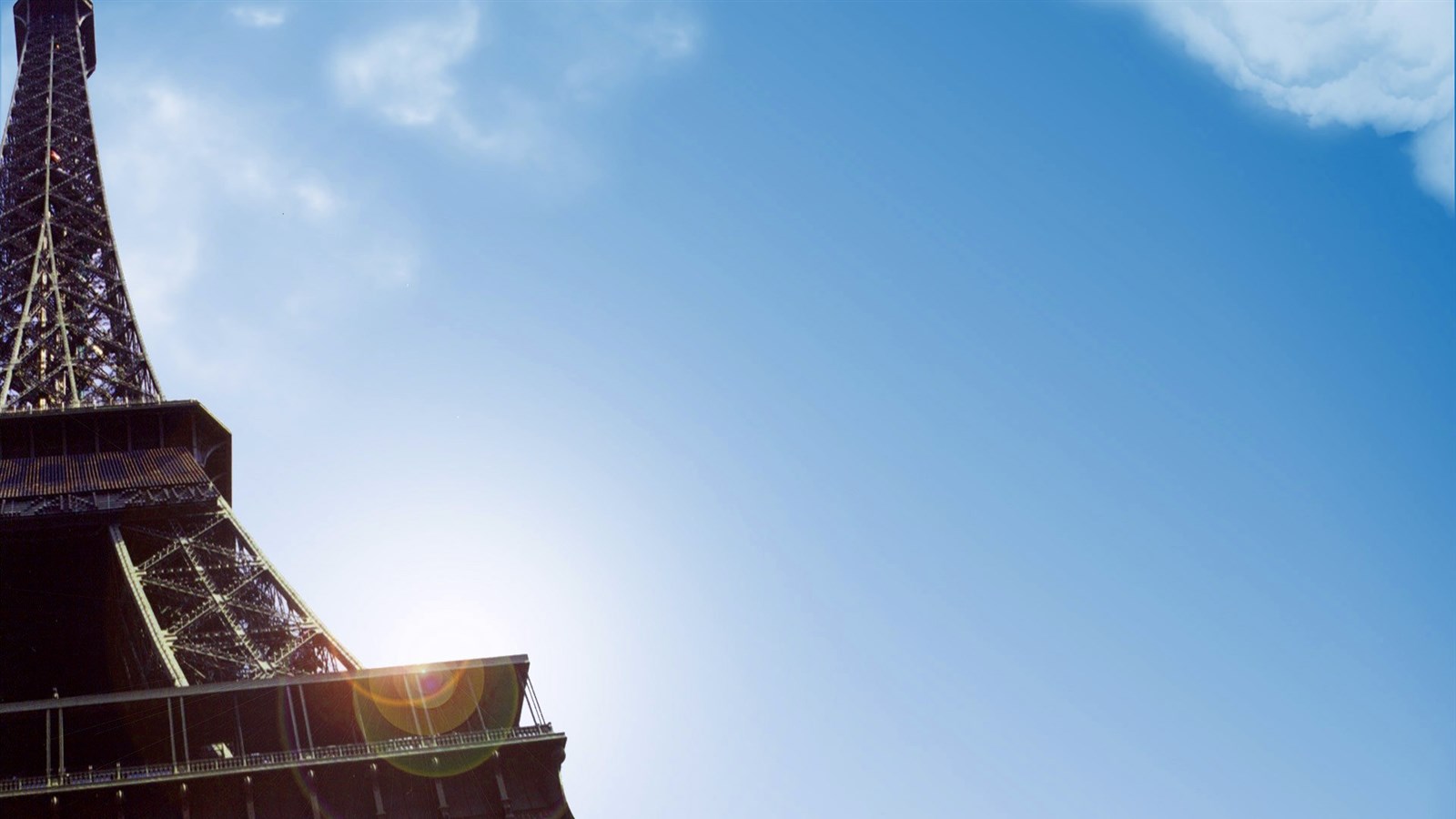 科技为“三主”添翼
“智慧”为创新赋能
成都高新区西芯小学
陈曦
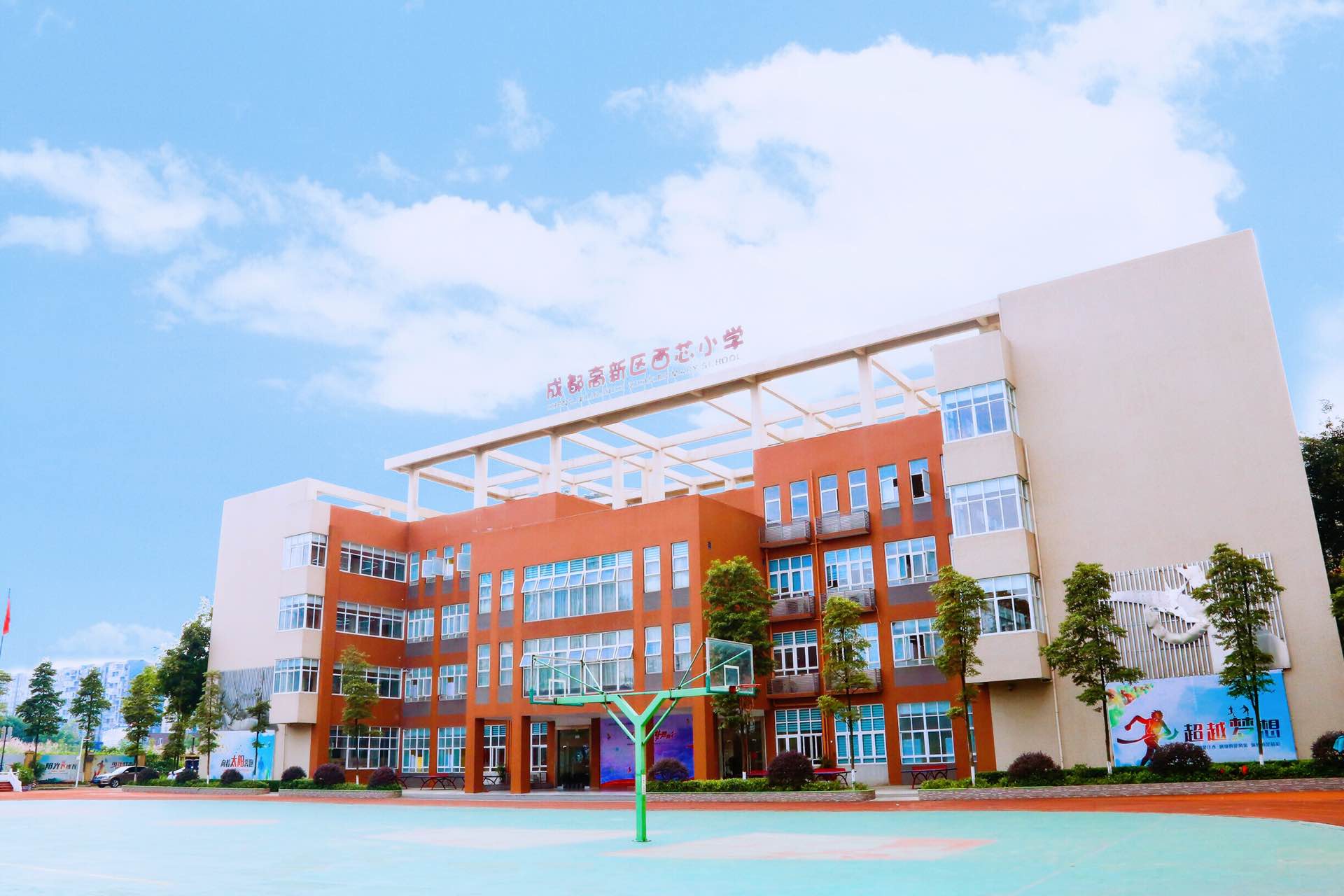 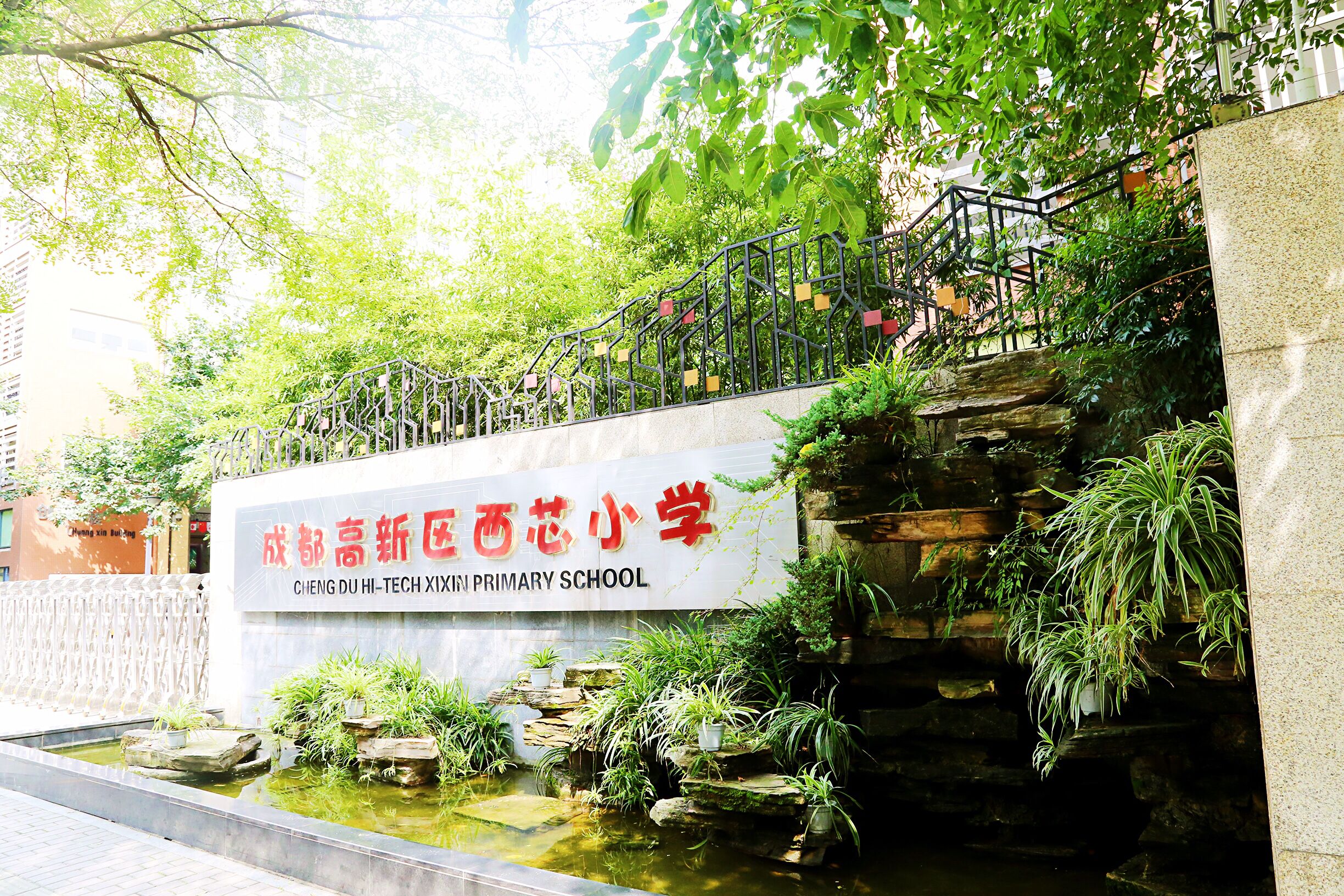 培训先行  团队引领
研学一体   智教慧研
技术引领   以学定教
入名师坊   区域分享
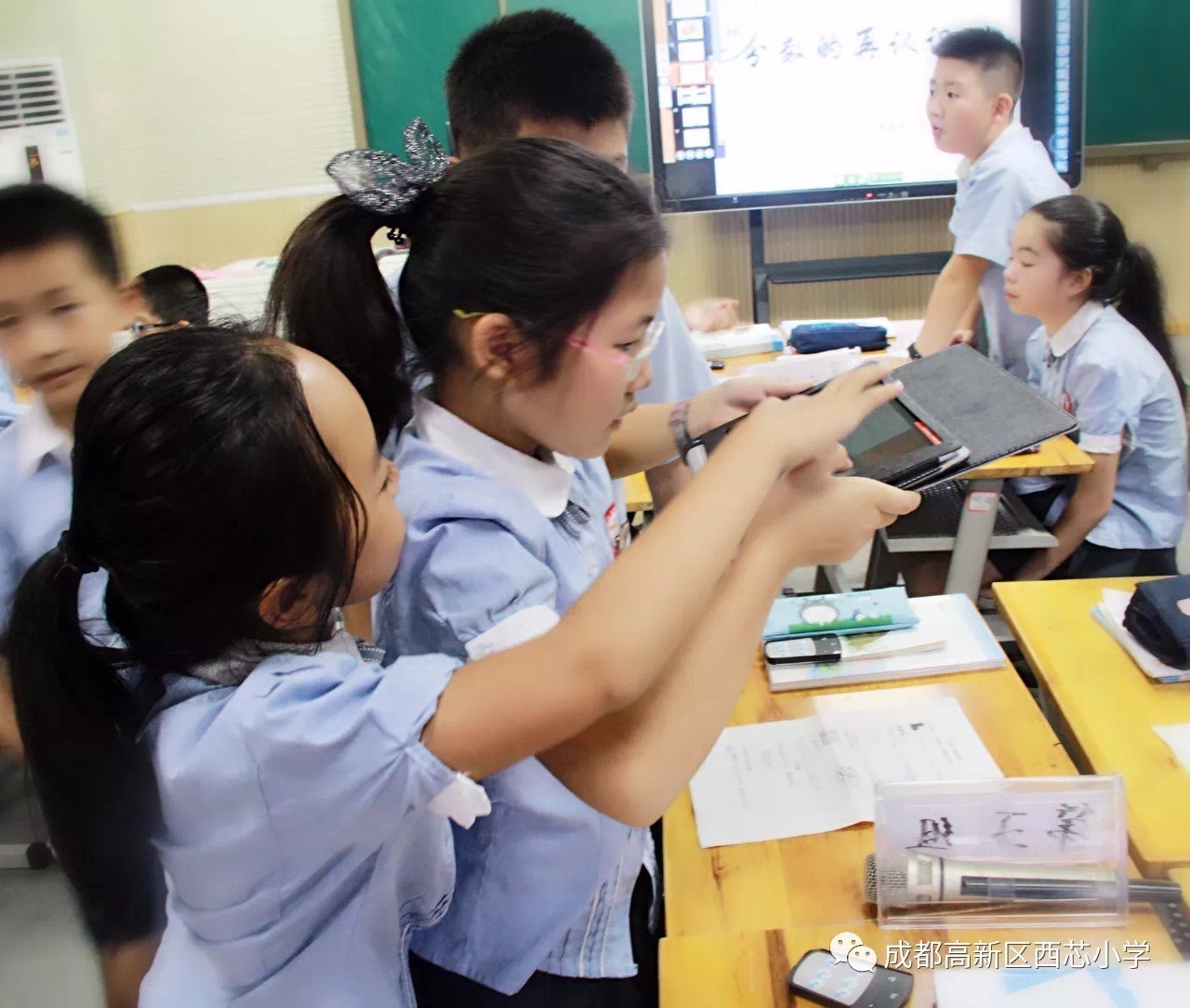 研学一体   智教慧研
培训1.0   单纯学技术模式
培训2.0   每周一课实战式
培训3.0   跨学科主题沙龙式
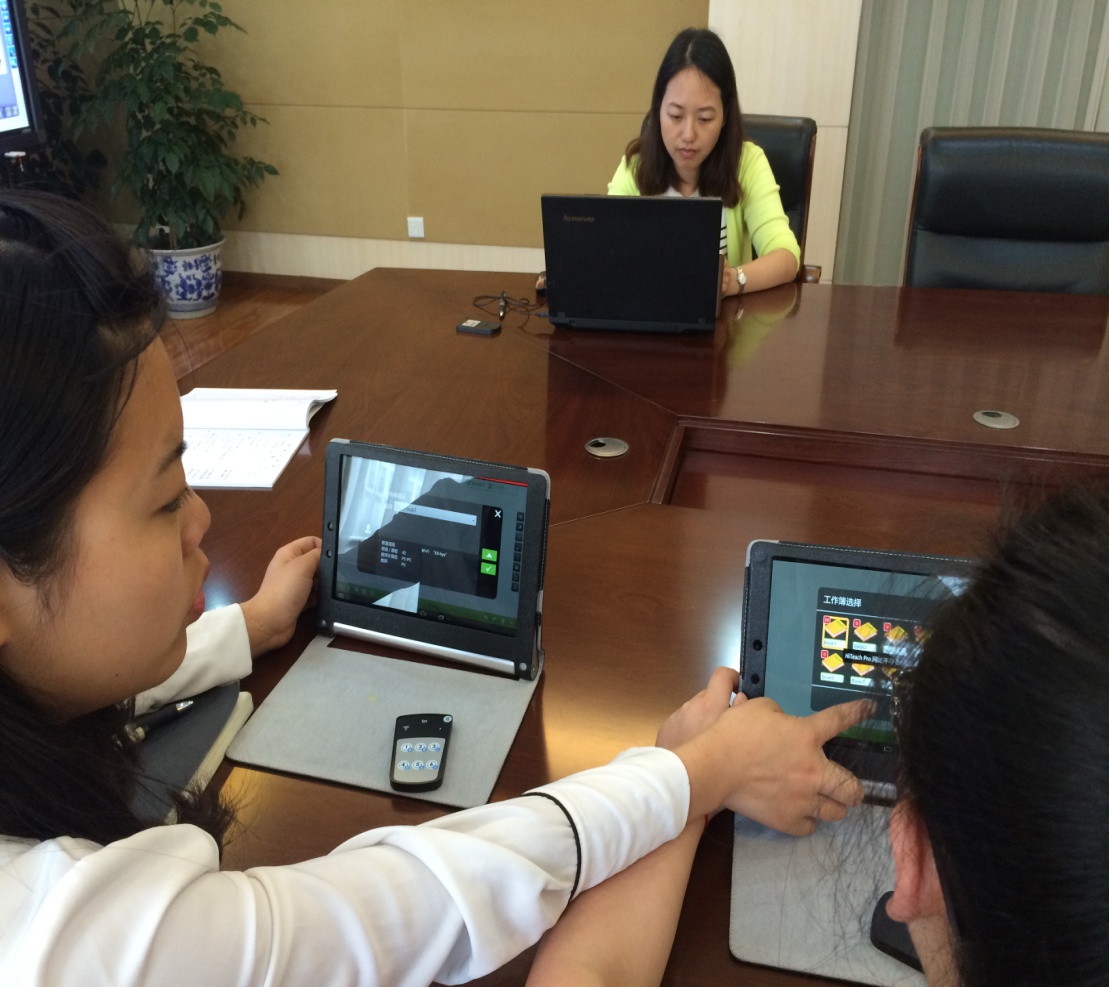 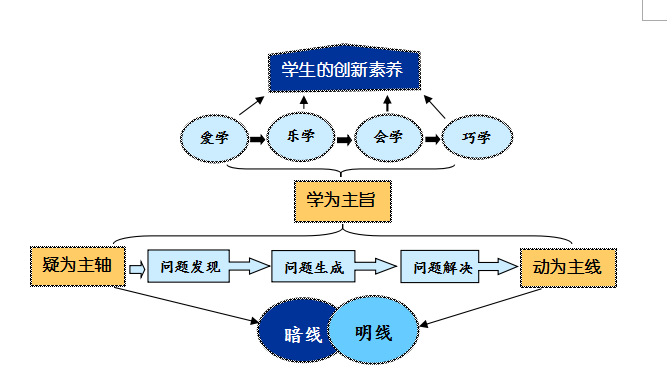 三主                                                                         课堂
入名师坊   区域分享
2017年5月许晓琴送教大邑县，授课《蜀鄙二僧》
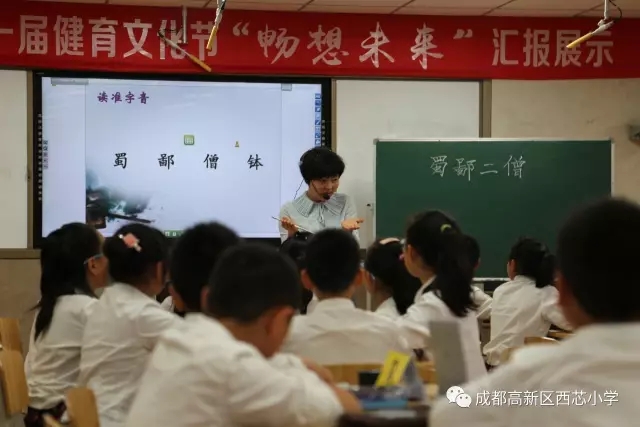 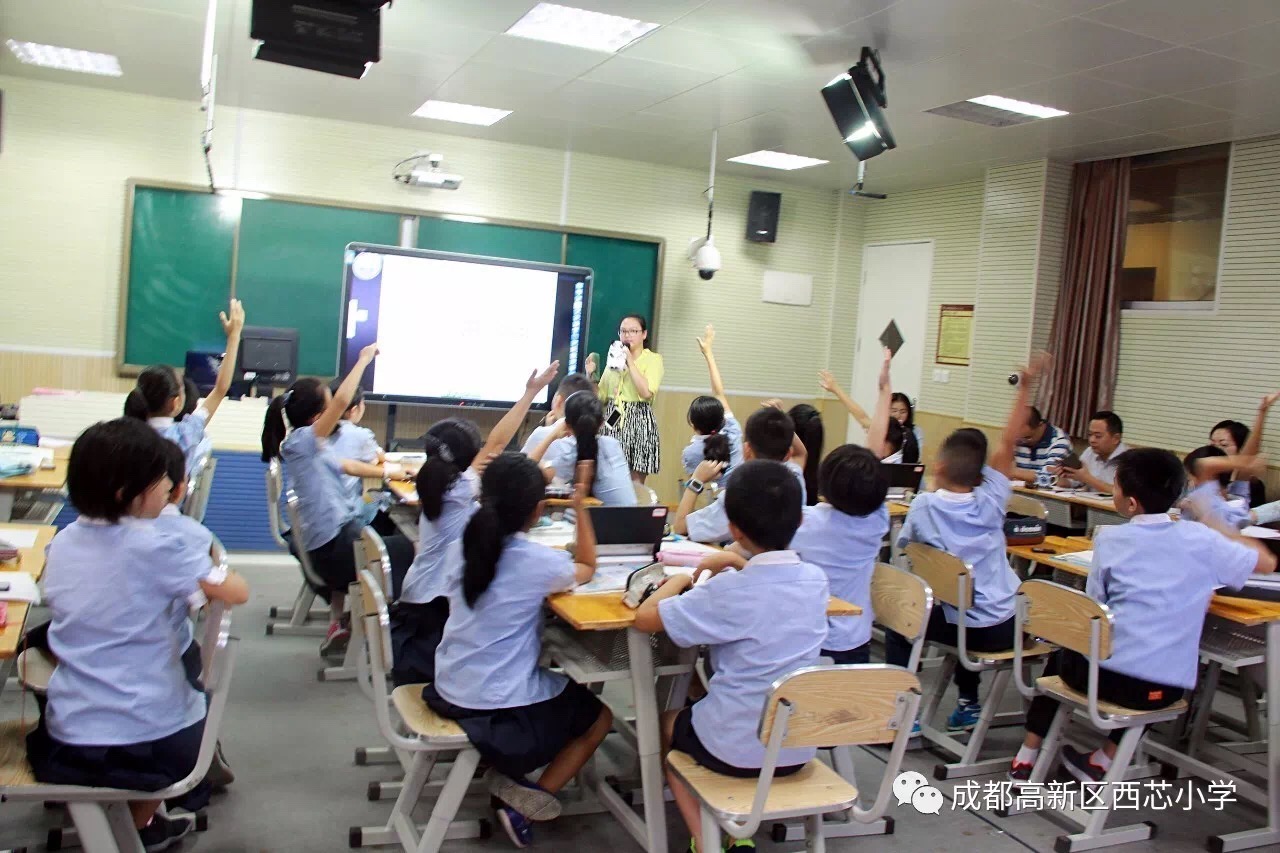 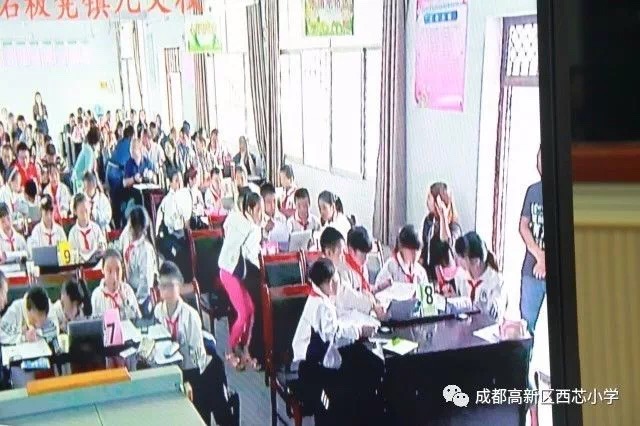 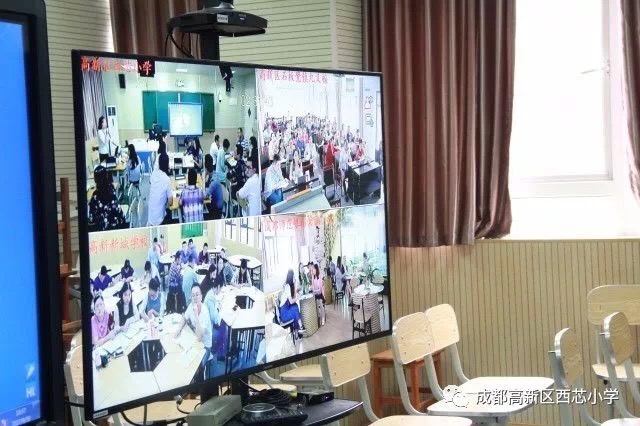 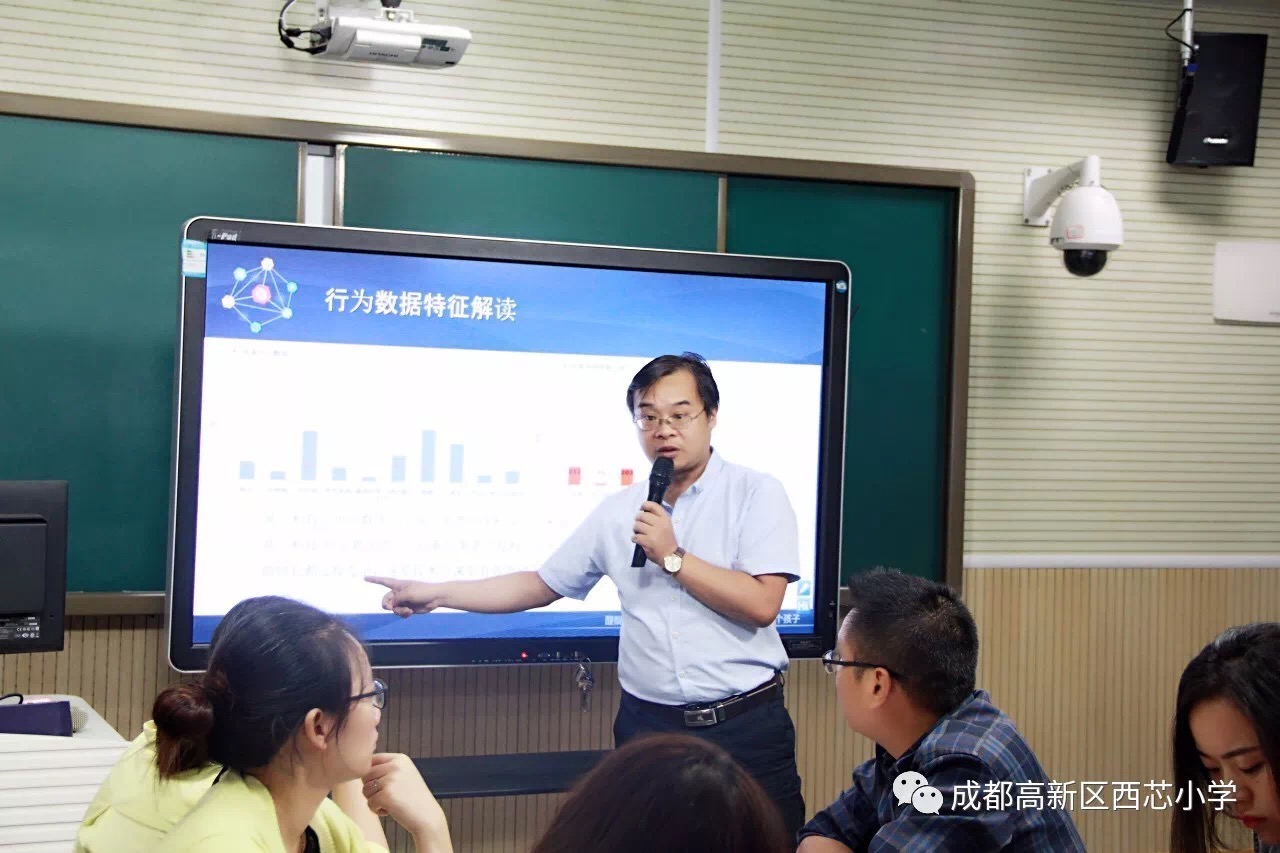 1. 师生互动——探索自学点
语文课《蜀鄙二僧》
以实时反馈技术，形成实时高效的课堂评价的师生互动
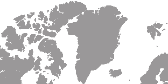 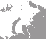 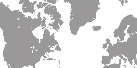 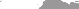 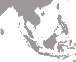 小于60%
60%
80%
错误归因
组内翻牌
快速挑人
2. 生生互动——挖掘探究点
科学课《光与影》
以移动媒体推送技术，实现学生学习、展示、交流的生生互动
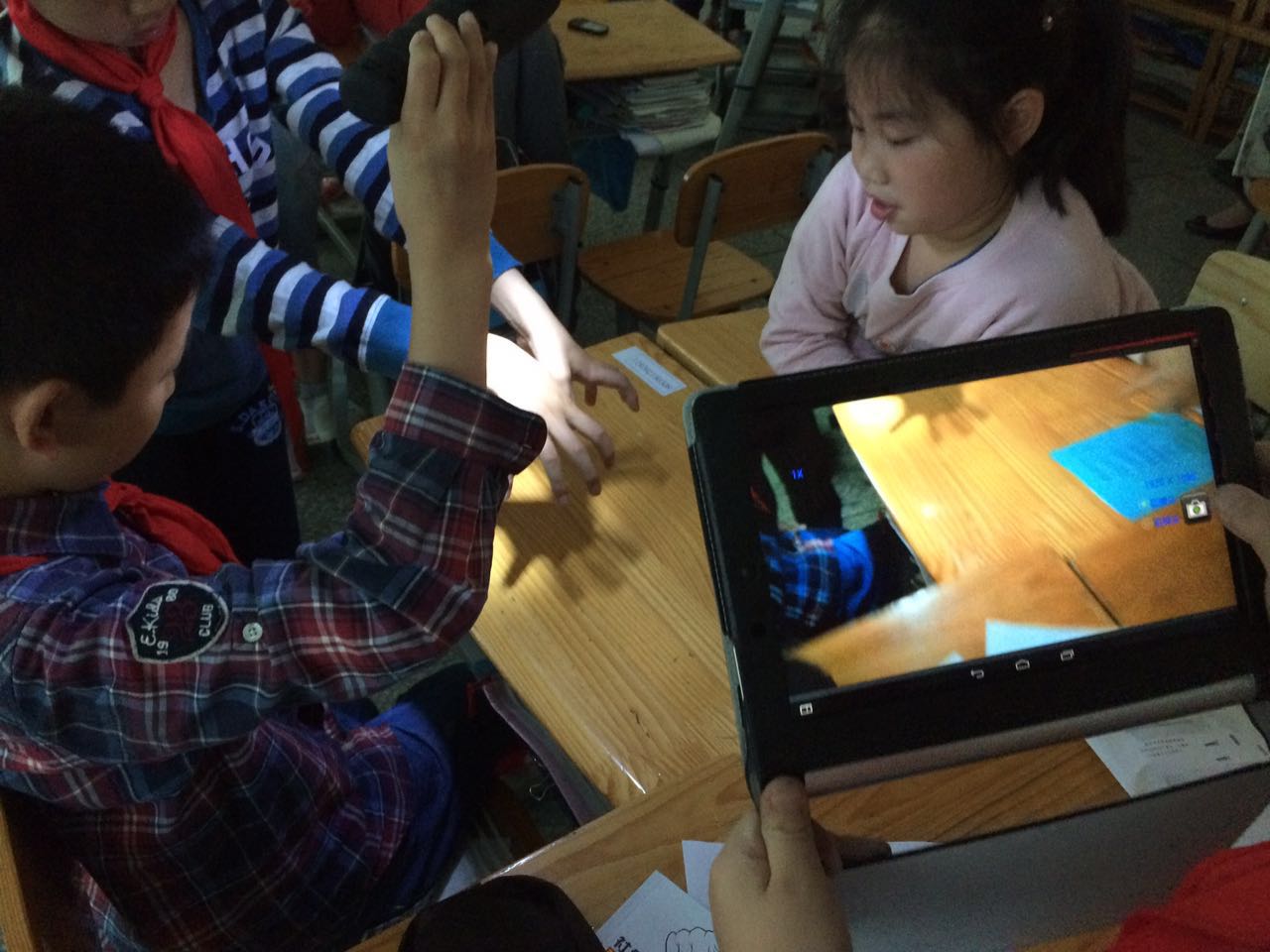 选准探究点
小组内讨论
创生新认识
小组分工
3. 人机互动——开发拓展点
归纳信息
语文课《和氏献璧》
提取信息
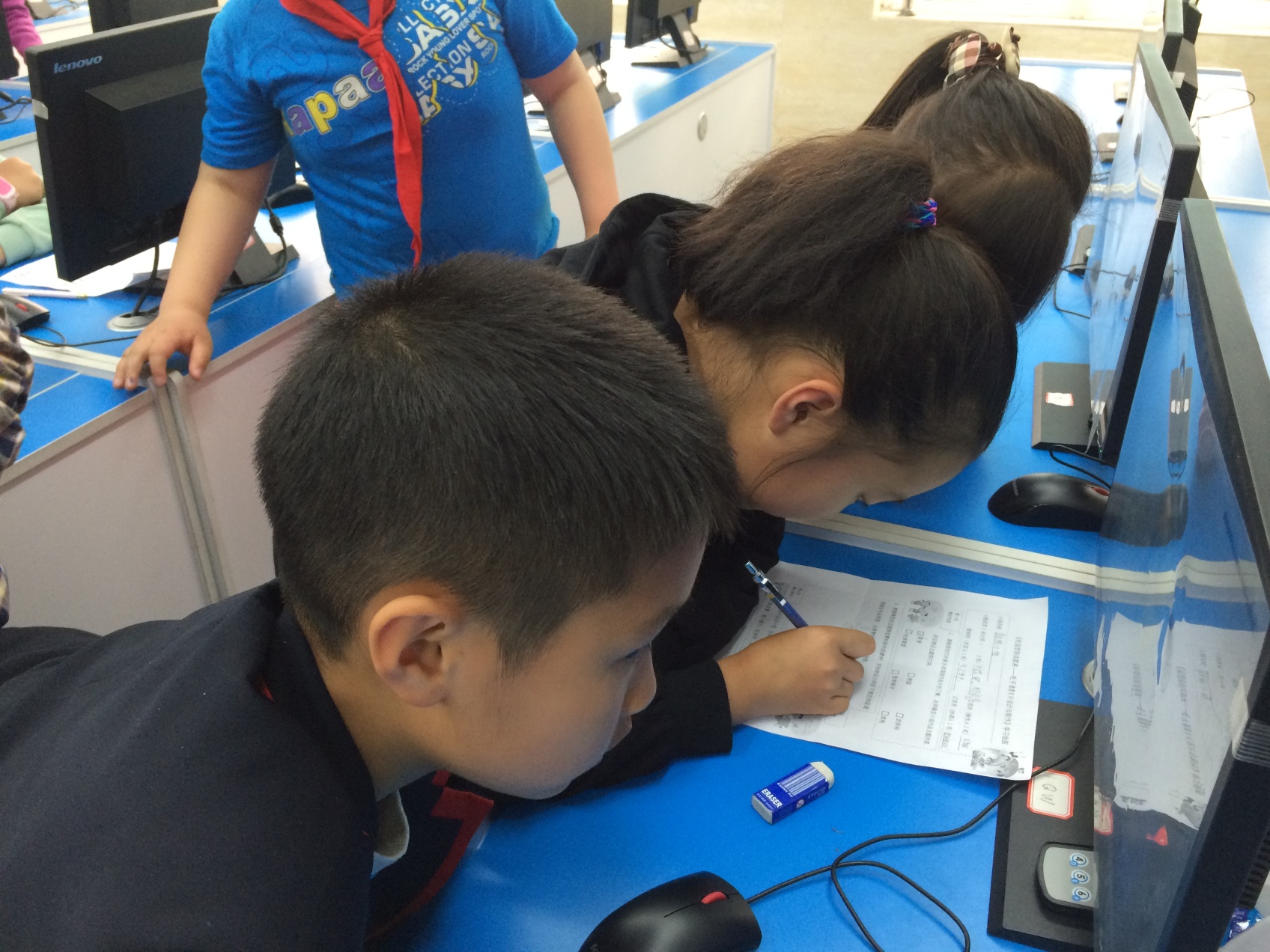 04
互联网
06
01
关键词
05
区 域 共 赢
2016年12月
2017年6月
2017年7月
2017年9月
5位教师获得四川省智慧教育联盟优秀教师奖，我校获得联盟授牌位“基地校”。
3位教师加入成都高新区智慧教师名师工作坊
4位教师获得2017年智慧课堂创新奖，陈曦校长获得科技领导卓越奖。
1位教师登上远距智慧教学舞台，使得智慧课堂育人功效进一步扩大。
区 域 共 赢
01
02
石板凳镇学校
03
庆安学校
新科学校
04
01
西芯小学
高新东区
02
高新南区
03
高新西区
04
高新西区
跨学科学习
STEAM教育
创客教育
跨界教研模式
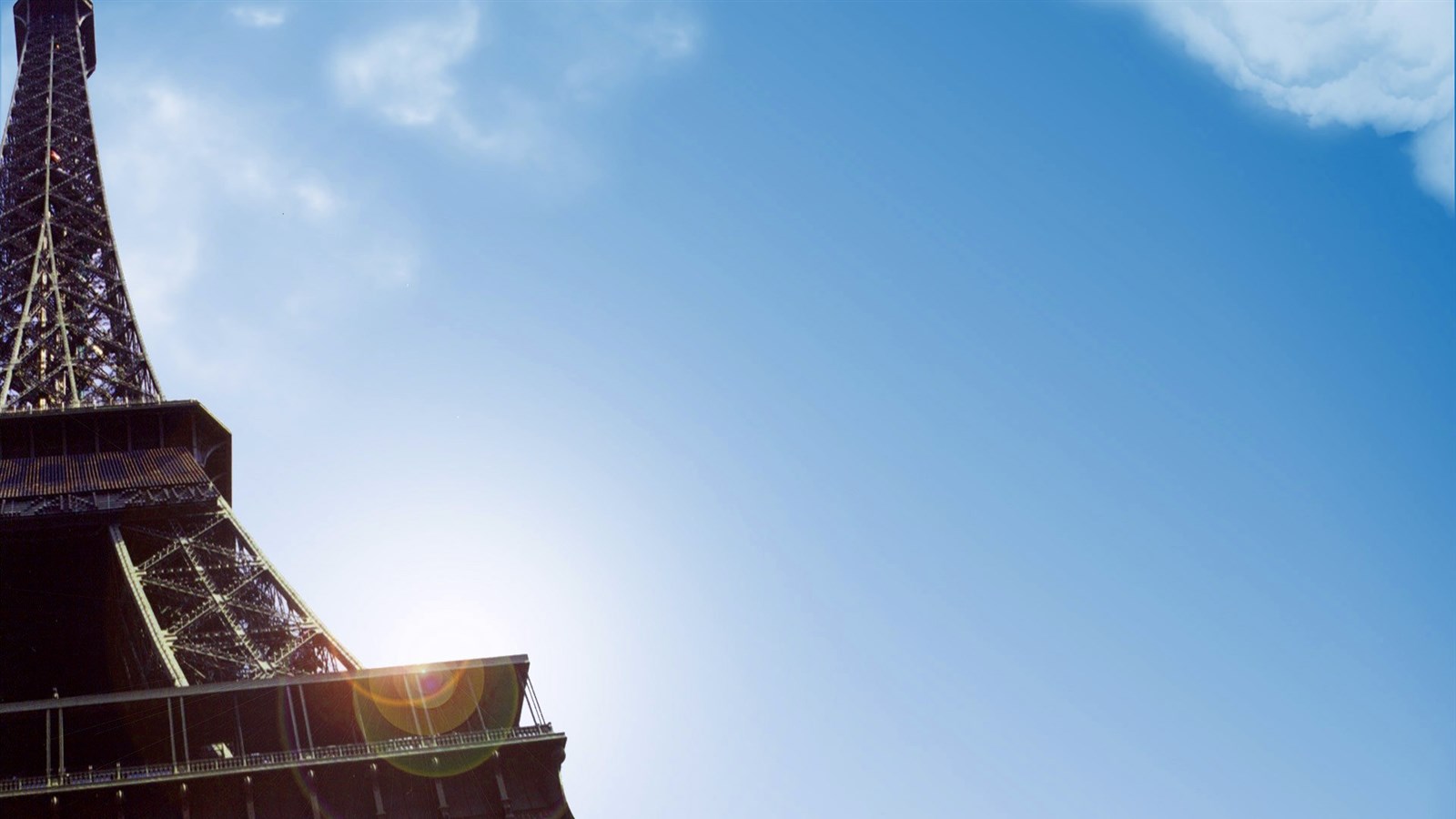 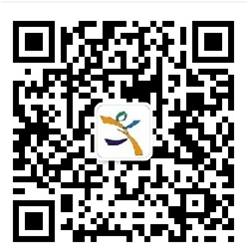 成都高新区西芯小学